White Box Clustering in R
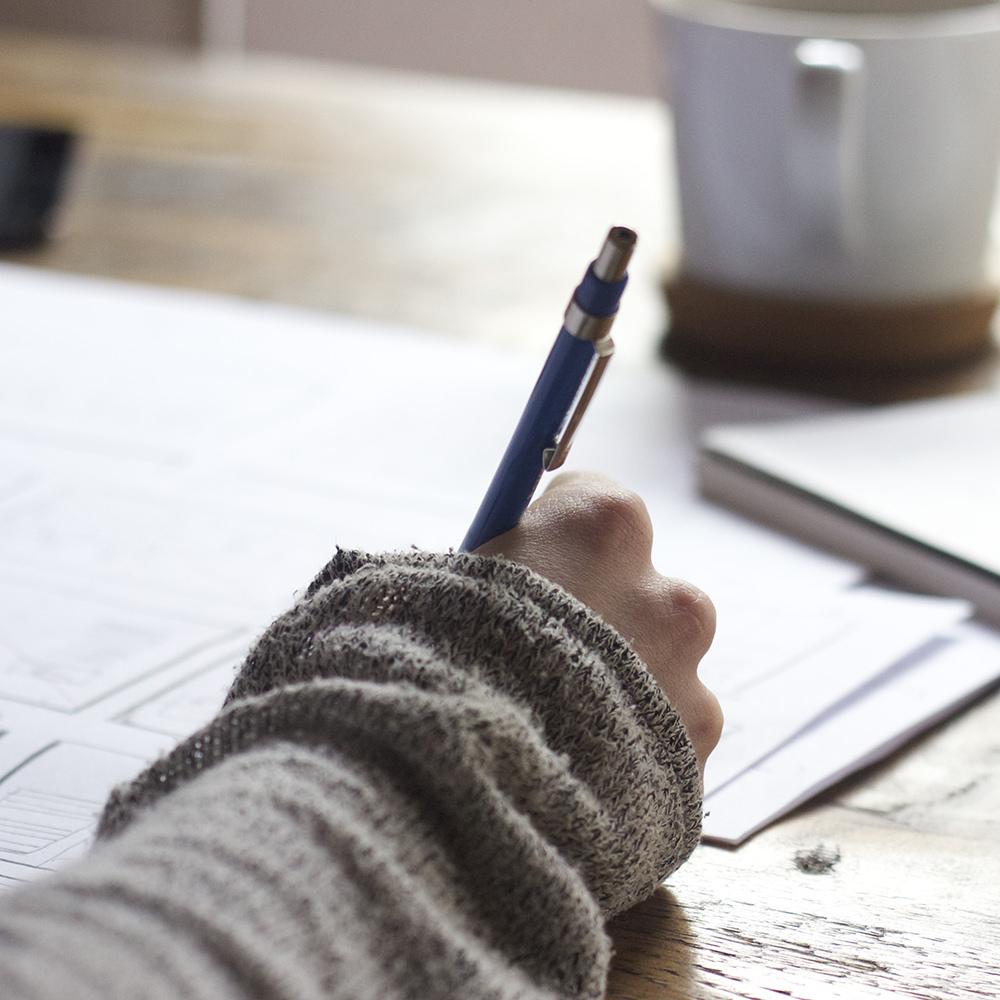 HELLO!
Sandro Radovanović
 
You can find me at
sandro.radovanovic@gmail.com
2
1. Clustering
Brief Introduction
Clustering
“…is the task of grouping a set of objects in such a way that objects in the same group (called a cluster) are more similar (in some sense) to each other than to those in other groups (clusters).”

Wikipedia
4
Clustering
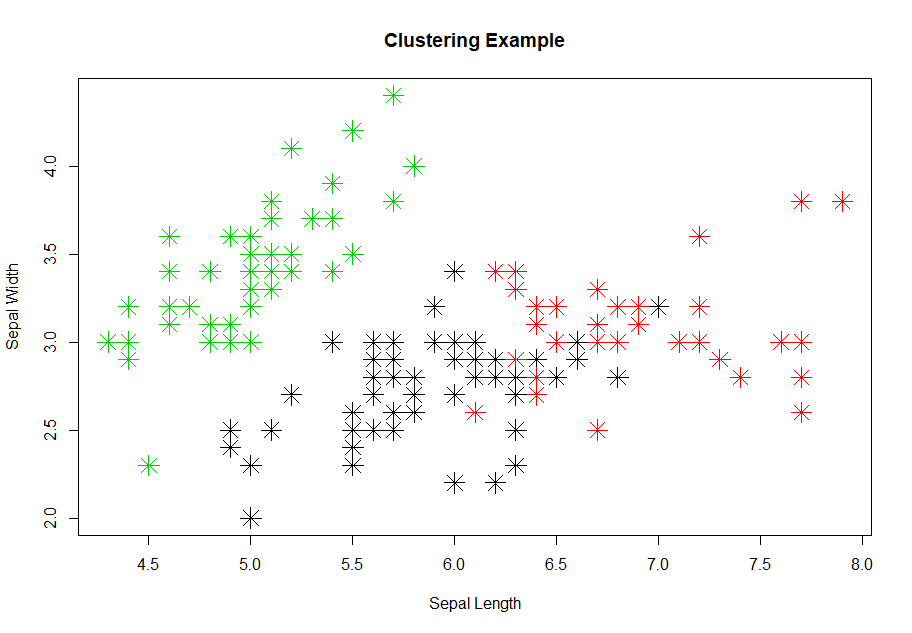 Distance between data points in cluster is minimized
Distance between clusters is maximized
5
Clustering
How do you define “similarity”?
What is good clustering (quality of clustering)?
Are those groups informative?
6
Applications of Clustering
Production
Sizes of shirts
Marketing
Segmentation of customers
Bio-informatics
Gene expression Clustering
7
2. Representative based Clustering
Clustering Algorithms
Representative based
Density based
Hierarchical based
Bi-clustering (Co-clustering)
Etc.
9
Why Representative based
“K-means is by far the most popular clustering algorithm used in scientific and industrial applications” – Berkin (2006)
Top 10 algorithms in Data Mining (Wu et al., 2008)
10
Pros of Representative based Clustering
Easy to use
Intuitive
Understandable results
Speed
11
Representative based Clustering
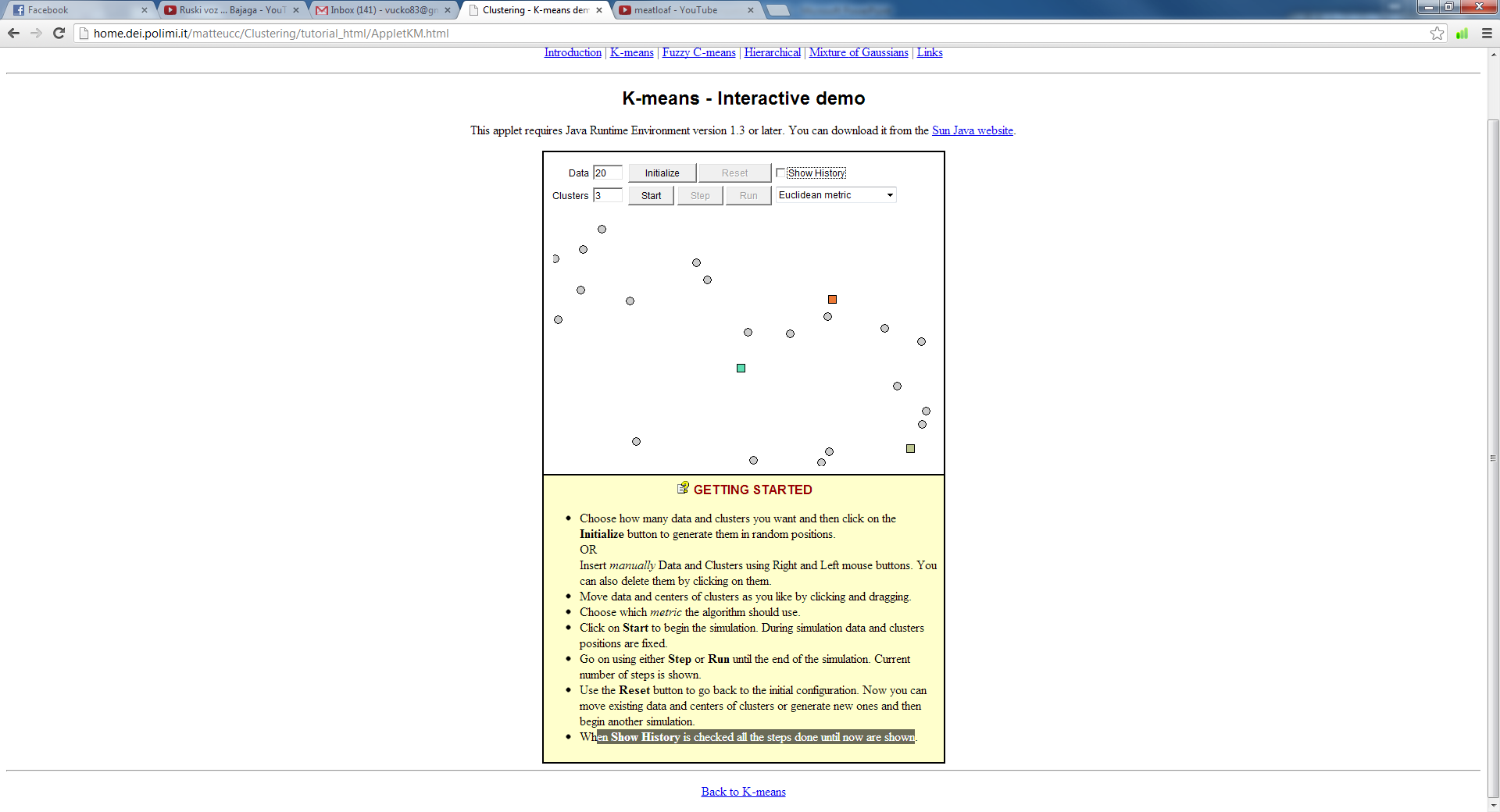 12
Representative based Clustering
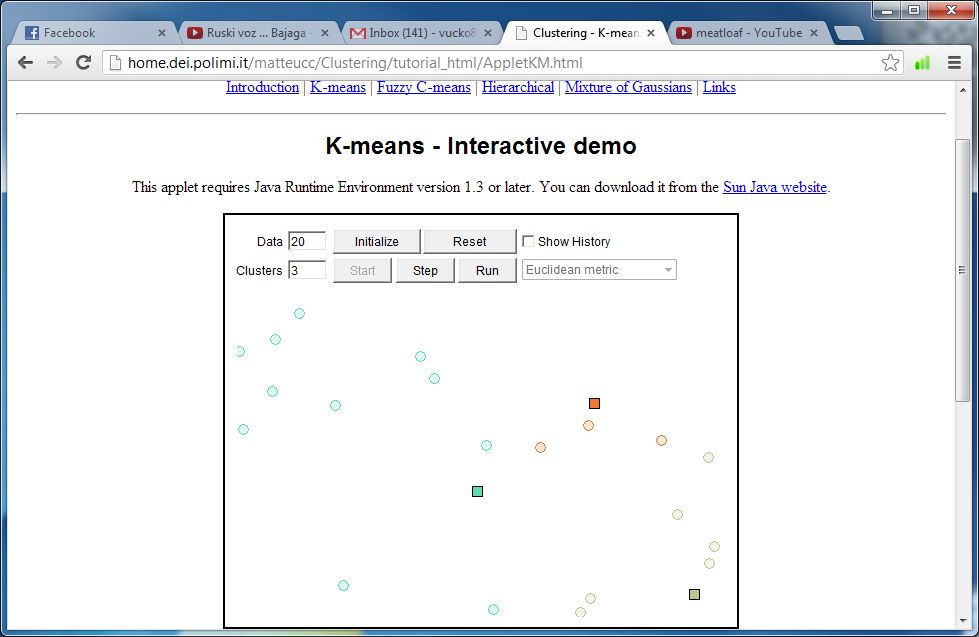 13
Representative based Clustering
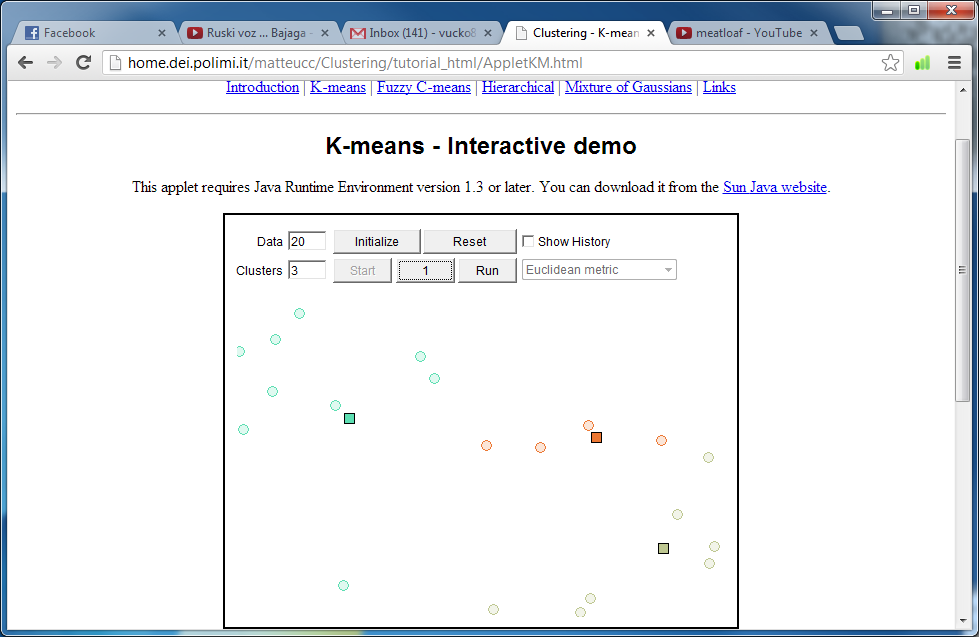 14
Representative based Clustering
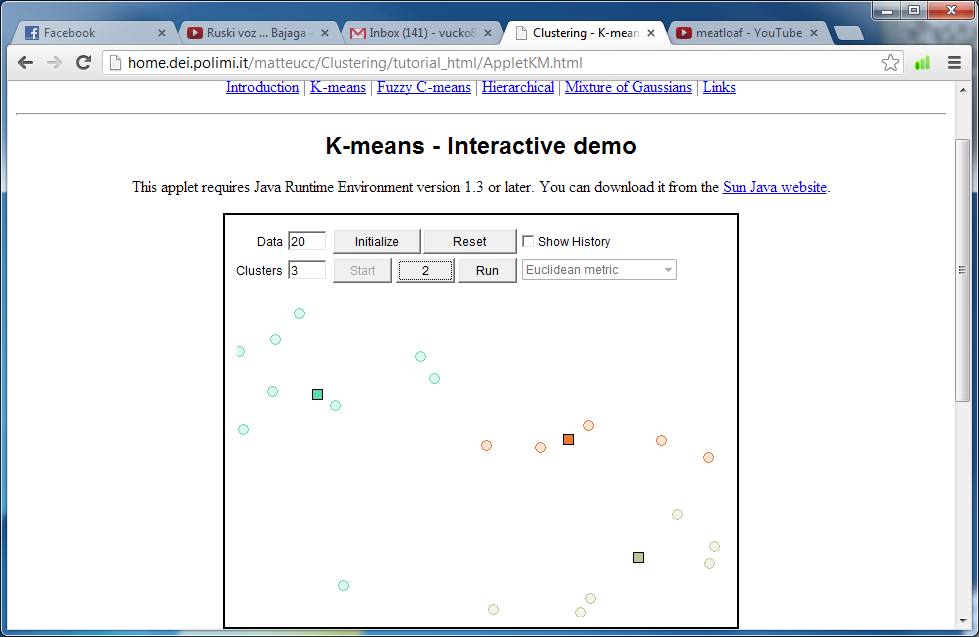 15
Steps of algorithm
Initialize Representatives (Centroids)
Calculate distance to Representatives
Assign to Representatives
Update Representatives
16
Cons of Representative based Clustering
Quality depends of initial Representatives

Outliers

Different distance measures
17
History of Representative based Clustering
K-means (Hartigan et al., 1979)
K-means++ (Arthur et al., 2007)
K-medoids (Kaufman & Rousseeuw, 1990)
X-means (Pelleg & Moore, 2000)
MPCK-means (Basu et al., 2004)
Etc.
18
3. White Box Design
Black-Box Algorithm Design
Implementation is kept away from user.

Different implementation of same algorithm.
(Already implemented) Components are re-implemented.
Weaker understanding of the algorithm.
20
White-Box Algorithm Design
Using “good parts” of the algorithm.
Faster building of new algorithms.
Potential for more detailed comparison.

Better understanding of the algorithm.
21
Whibo Clustering – Generic algorithm
Define number of clusters
Initialize representatives
Measure distance
(Assign)
Update representatives
Stop Criteria
Delibašić B,  Kirchner K,  Ruhland J, Jovanović M, Vukićević M (2009) Reusable components for partitioning clustering algorithms, Artificial Intelligence Review, 32(1-4), p. 59-75
22
WhiBo Clustering - Components
(Optional) Normalize
Initialize
Measure Distance (Assign to Cluster)
Update Representatives
Stop Criteria
23
WhiBo Clustering - Components
Z Transformation
L2 Normalization
L1 Normalization
Linf Normalization
Max-Min Normalization
Mean Normalization
Logarithmic Normalization
Non-monotonic Normalization
Comprehensive Normalization
Decimal Scaling
Sigmoid Scaling
Softmax Scaling
(Optional) Normalize
Initialize
Measure Distance (Assign to Cluster)
Update Representatives
Stop Criteria
24
WhiBo Clustering - Components
Random
Forgy
K-Means ++
KKZ
PCA
AGNES
DIANA
Ward
Quantile
CCIA
(Optional) Normalize
Initialize
Measure Distance (Assign to Cluster)
Update Representatives
Stop Criteria
25
WhiBo Clustering - Components
Euclidean (and Squared Euclidean)
Manhattan
Canberra
Chebyshev
Cosine
Correlation
Sorensen
Ruzicka
Tanimoto
Jaccard
Dice
Bhattacharyya
Hellinger
Whittaker
And others…
(Optional) Normalize
Initialize
Measure Distance (Assign to Cluster)
Update Representatives
Stop Criteria
26
WhiBo Clustering - Components
Mean
Median
Trimmed Mean
Geometric Mean
Harmonic Mean
Trimean
Midhinge
Midrange
Online versions
And others…
(Optional) Normalize
Initialize
Measure Distance (Assign to Cluster)
Update Representatives
Stop Criteria
27
WhiBo Clustering - Components
(Optional) Normalize
Initialize
Measure Distance (Assign to Cluster)
Update Representatives
Stop Criteria
Maximum iterations
No changes
28
In total one can create a total of (clustering experiments):
56,100
And this number can (and will be) extended…
29
Demo
4. Future Work
Future Work
Publish to CRAN 
Add more components!!

Create White Box Decision Tree Algorithm.
32
Special Thanks to other Team Members
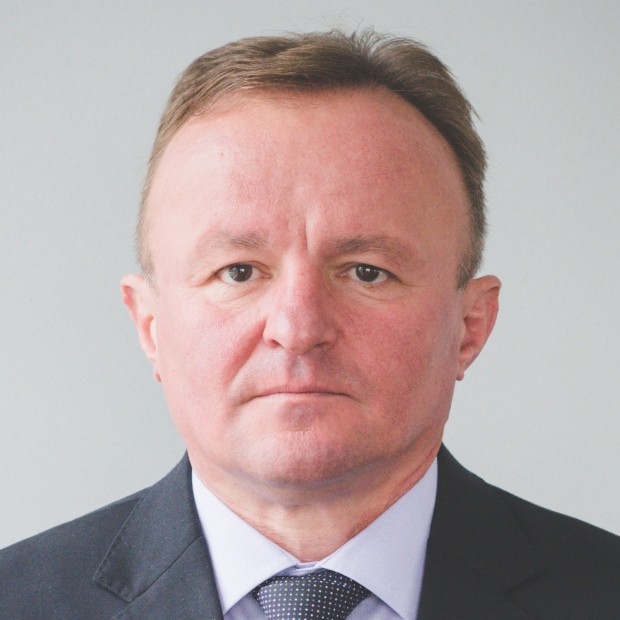 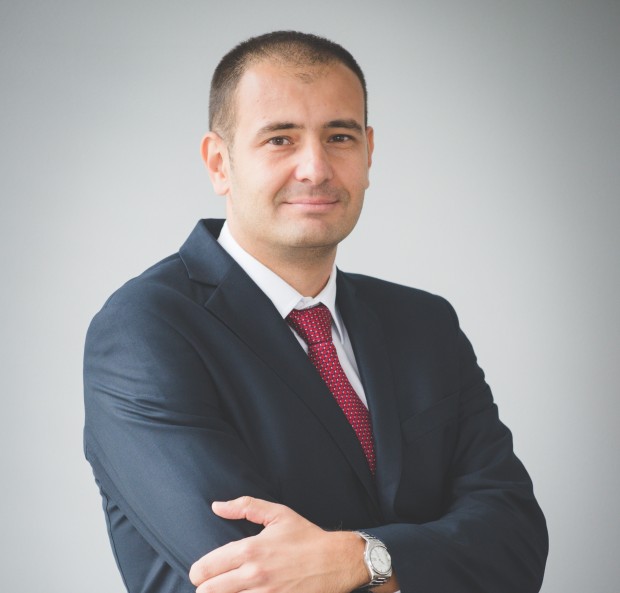 Prof. dr Milija Suknović
Prof. dr Boris Delibašić
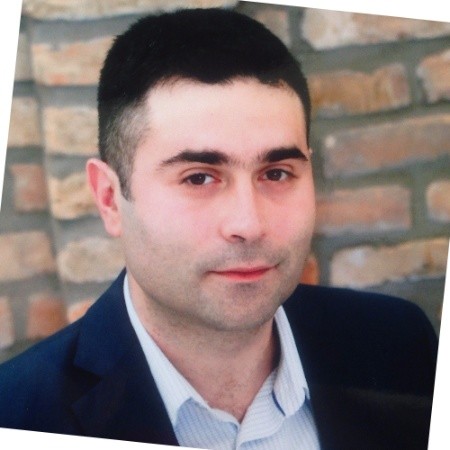 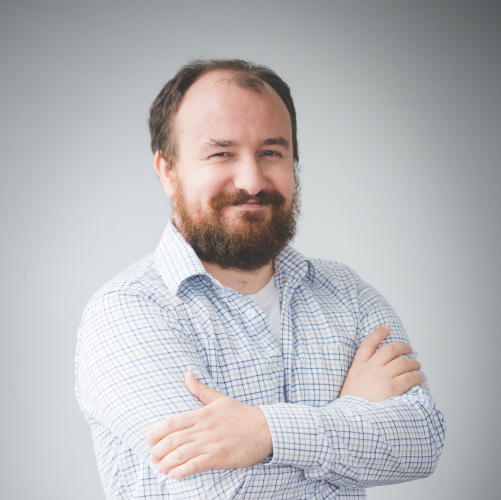 33
Prof. dr Milan Vukićević
Prof. dr Miloš Jovanović
THANKS!
Any questions?
You can find me at:
sandro.radovanovic@gmail.com
34